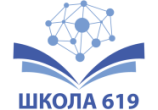 Зачем нужны правила?
Классный час в 3 «И» 
ГБОУ СОШ №619 г.Санкт-Петербурга
02.09.24
Все наоборот.Алексей Смирнов. Отчего шумит народ?Стало все наоборот!В миг единый на планетеСтали дедушками дети.Ходят, гордые собой,С белоснежной бородой.А учителя украдкойПоедают шоколадки.Почему-то среди ржиВажно плавают моржи.А на елку лезут сразуСемь веселых водолазов. В поле толстый бегемотСобирает сладкий мед.
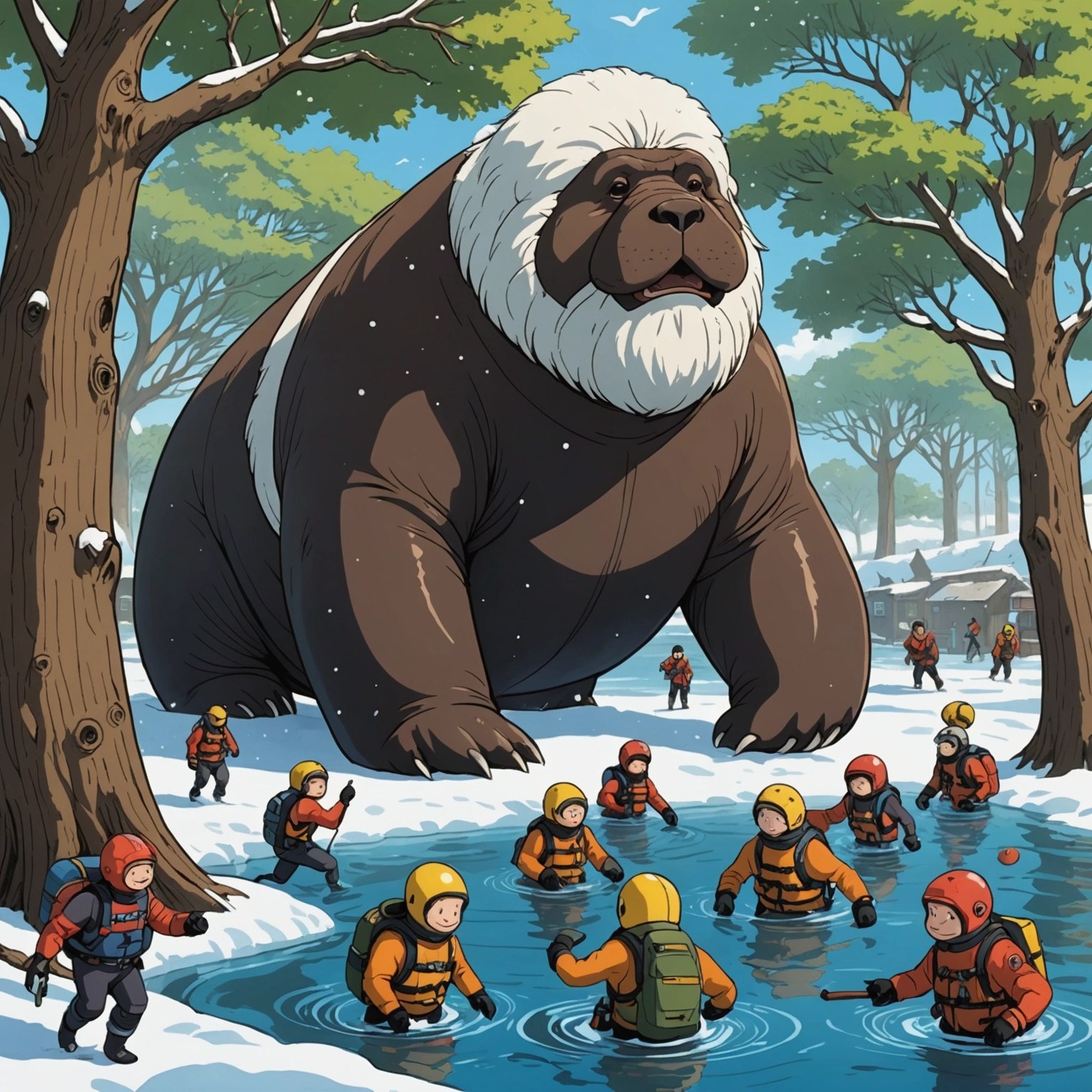 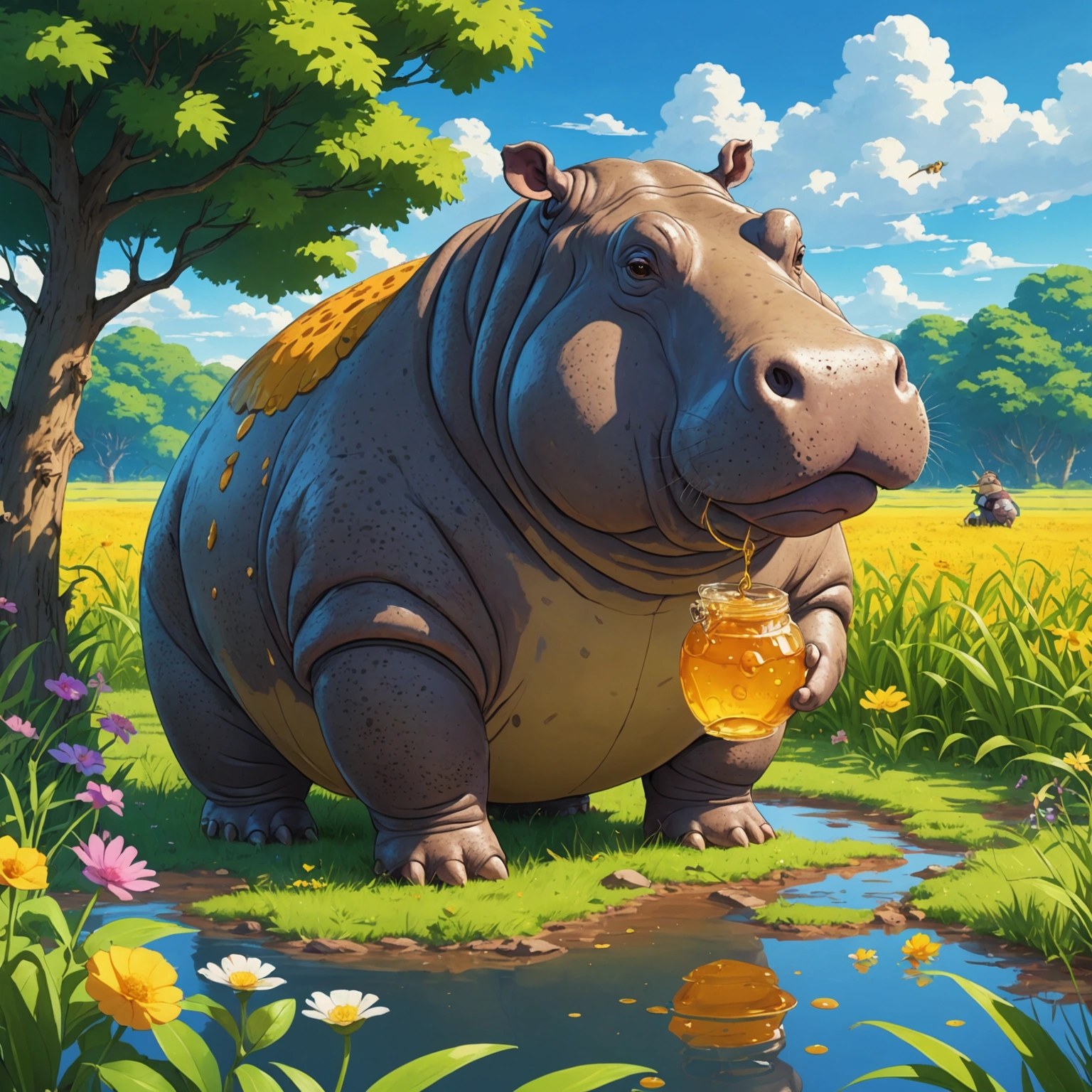 А прозрачные медузыСмачно лопают арбузы. Кит без ног чеканит шаг.К облакам вспорхнул ишак.Там с утра летали раноВинторогие бараны.Вместе с ними в небесаУлетела и лиса. Но всего смешнее зайцы,Что высиживают яйца:Мало, что сидят в тени,Так и хрюкают они!Всё на свете изменилось...
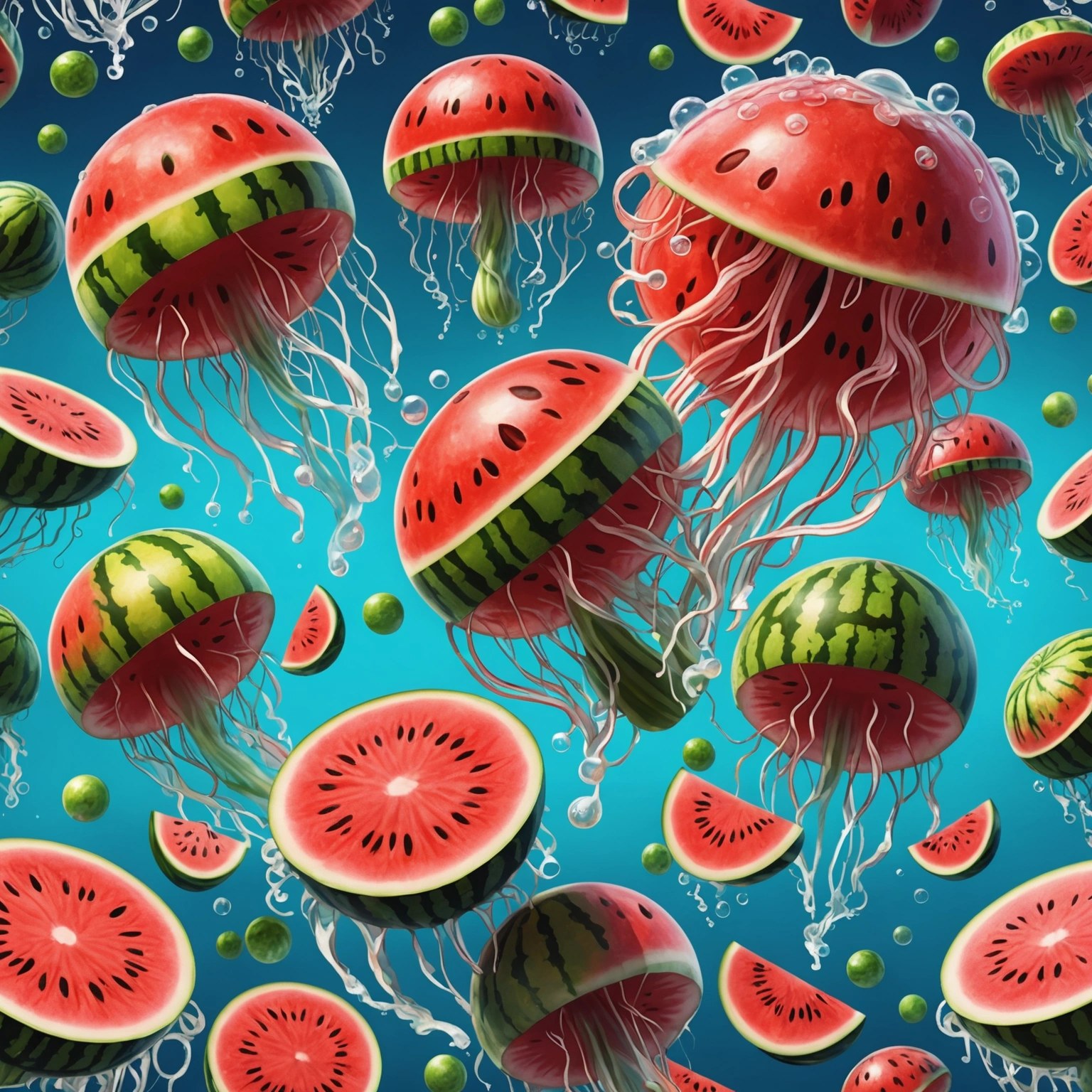 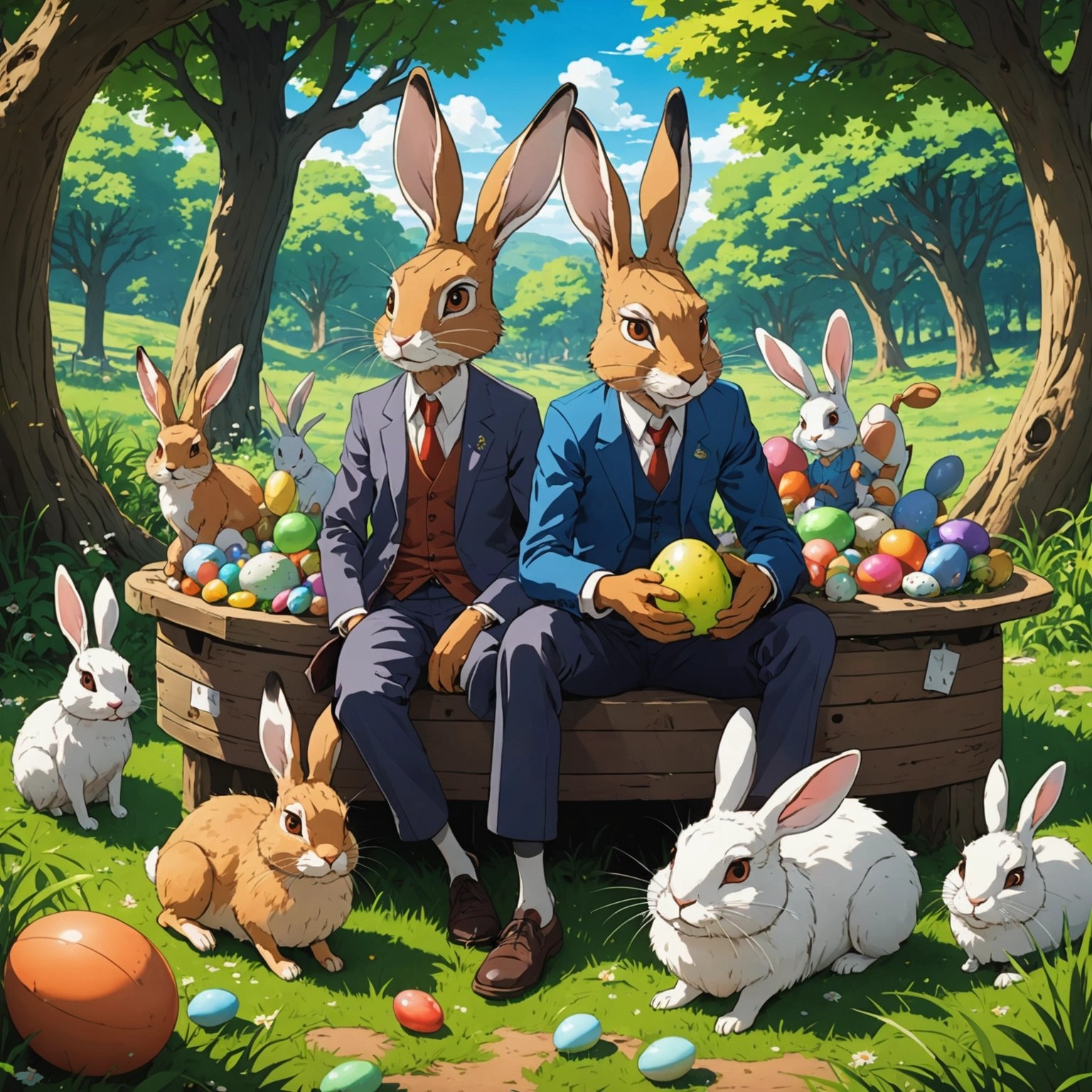 Только это мне приснилось!И на свете всё с утра -Точно так же, как вчера.
?
ЧТО НЕ ТАК?
!
НЕТ ПРАВИЛ!!!
Нет правил
Казнить нельзя помиловать
Нет правил
Казнить, нельзя помиловать.



Казнить нельзя, помиловать.
Нет правил
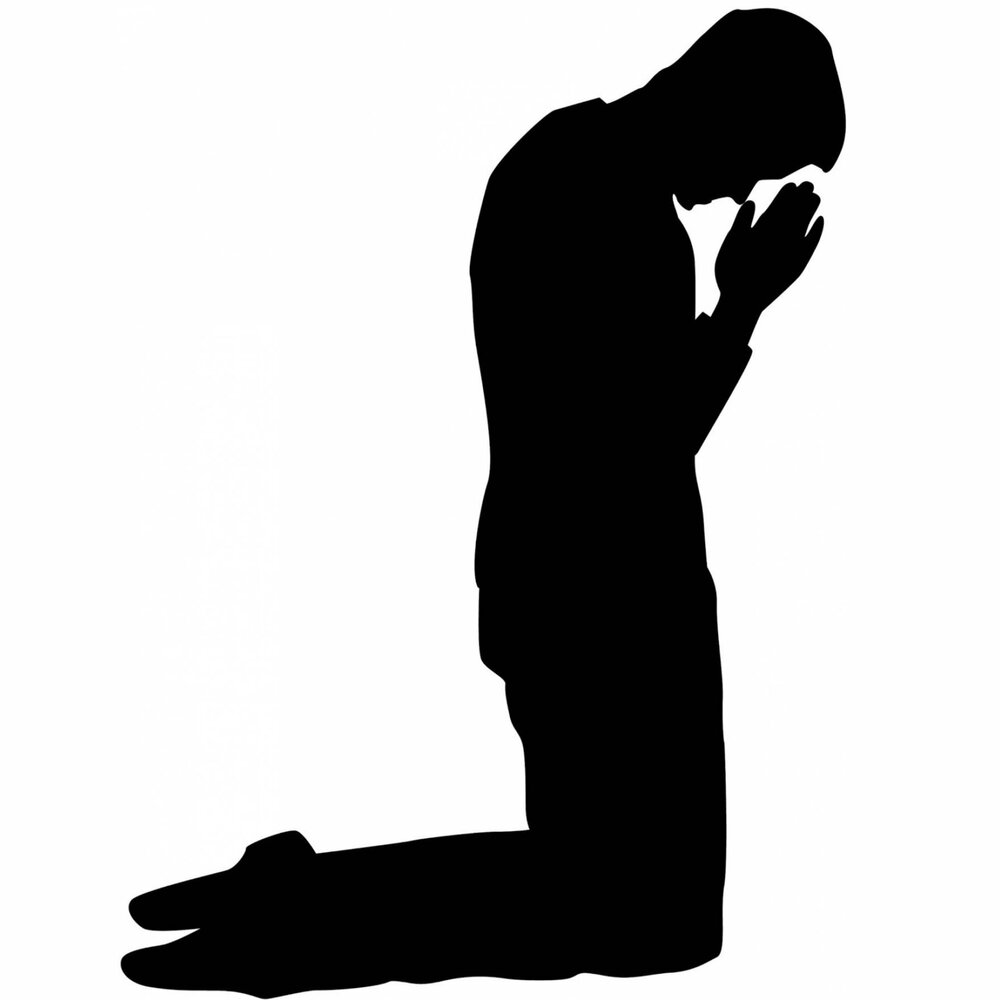 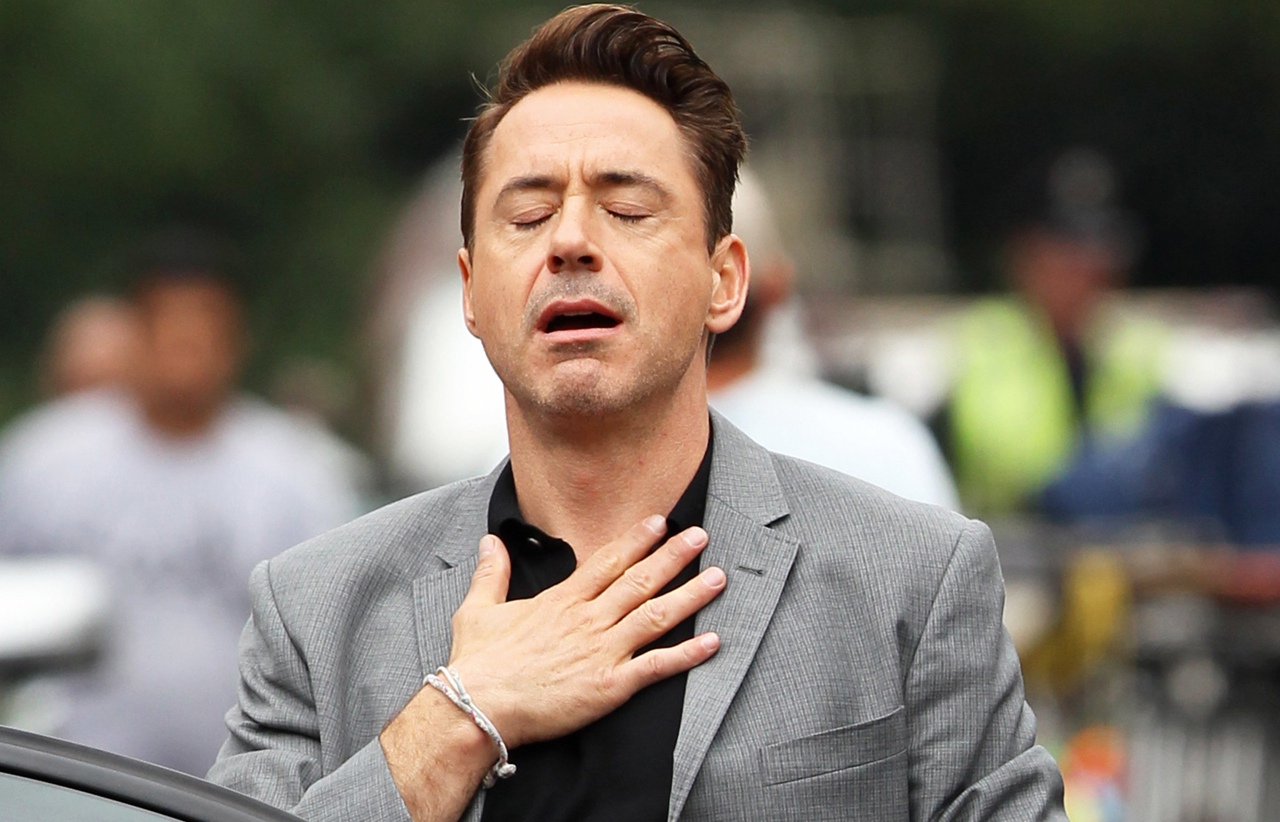 ?
Какие правила вы знаете?
Правила бывают:
Дружбы
Дорожные
Русского языка
Поведения в школе
Личной безопасности
Хорошего тона (этикета)
Поведения за столом
Безопасности на воде, природе, в транспорте…
…
Что делают правила?1. Организуют порядок, структуру2. Контролируют поведение3. Помогают идти процессам4. Обеспечивают безопасность
С правилами легко и спокойно жить!!!
Правила НУЖНЫ!!!
Вывод:
?
Тогда почему их так трудно соблюдать?
Я не умею!!!
!
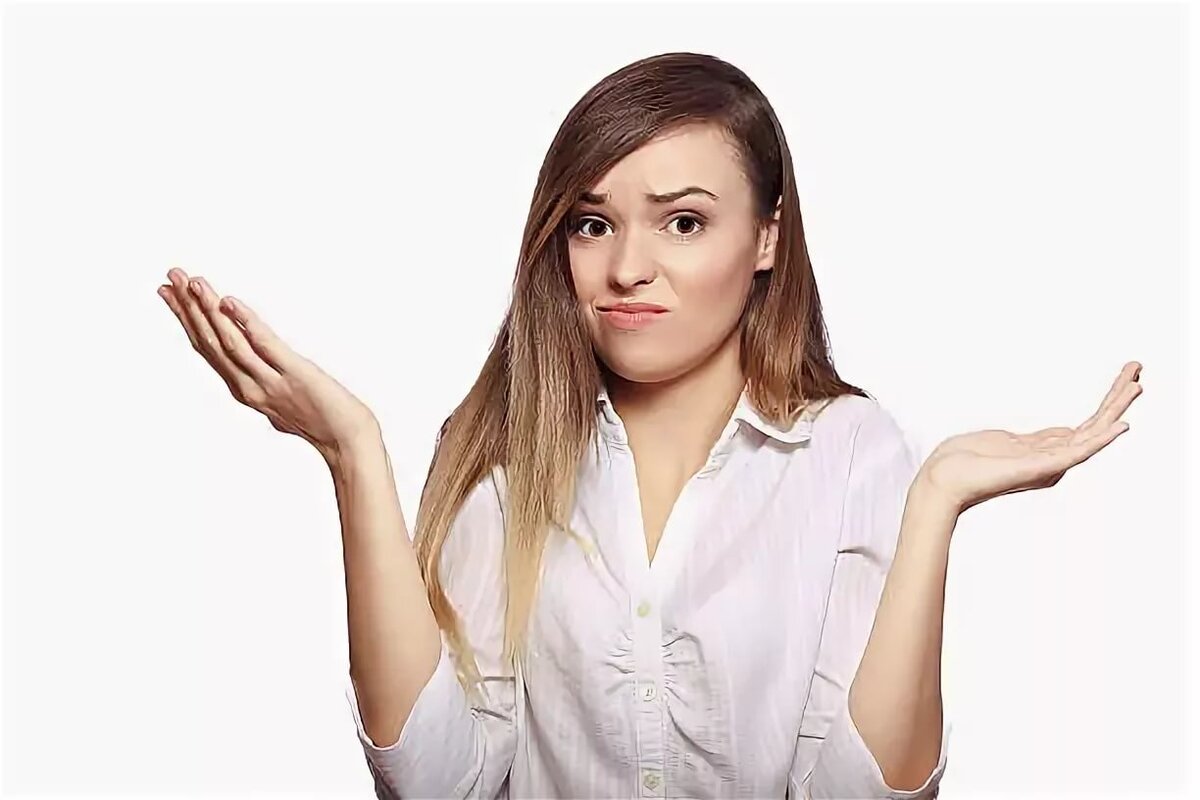 А мы научим!!!
!
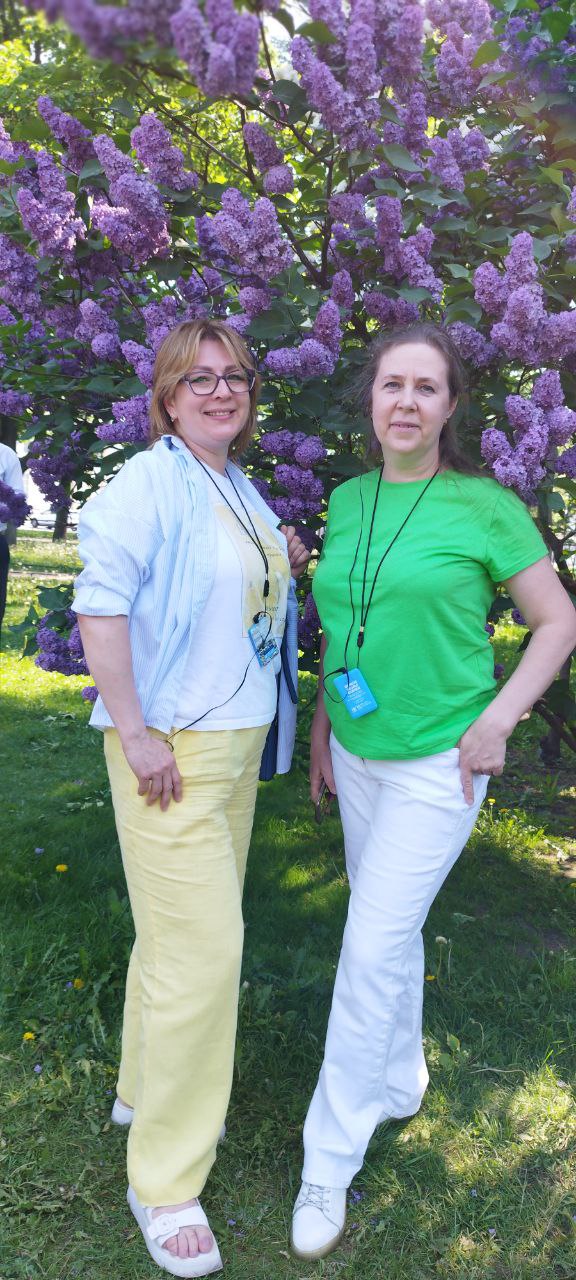 Мы будем:

Объяснять



Тренировать



Поощрять/не поощрять
!
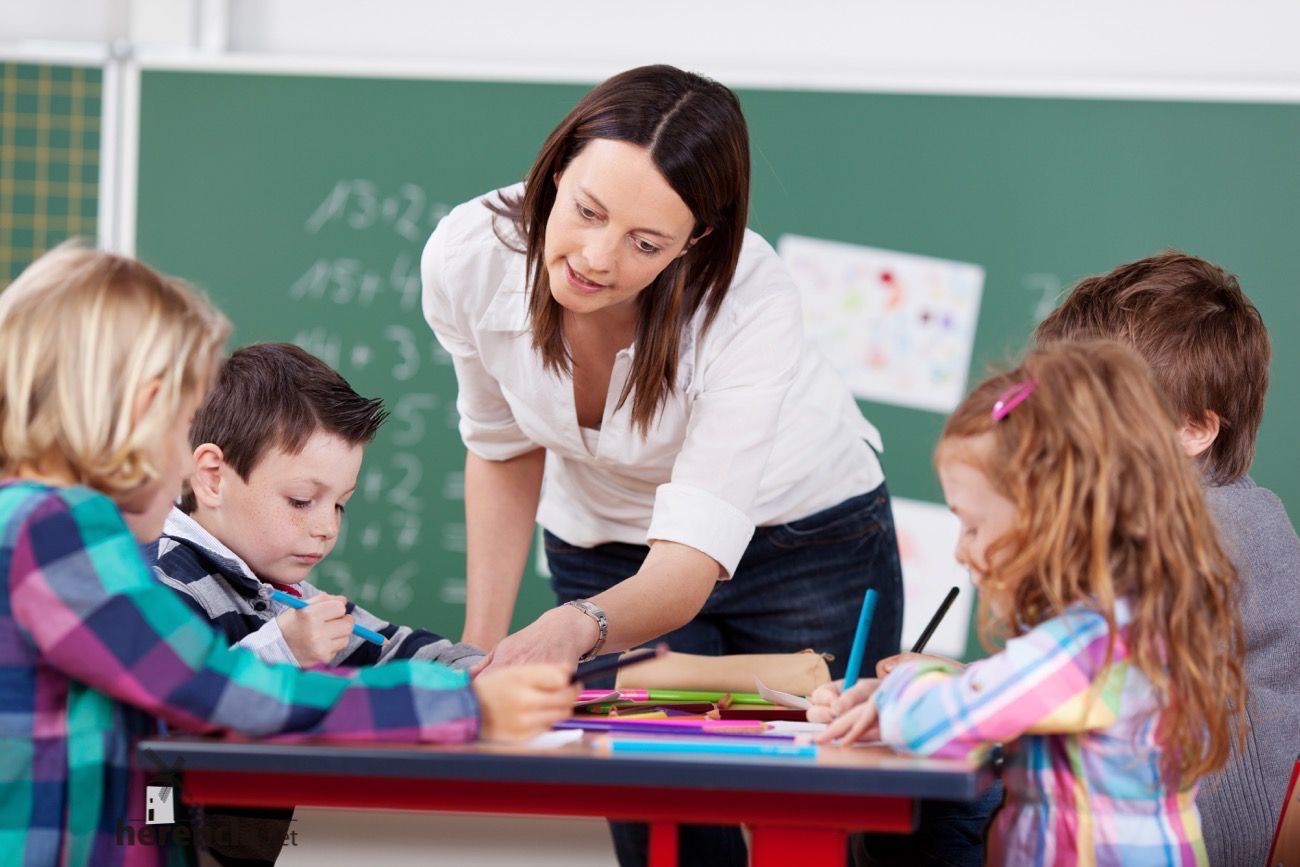 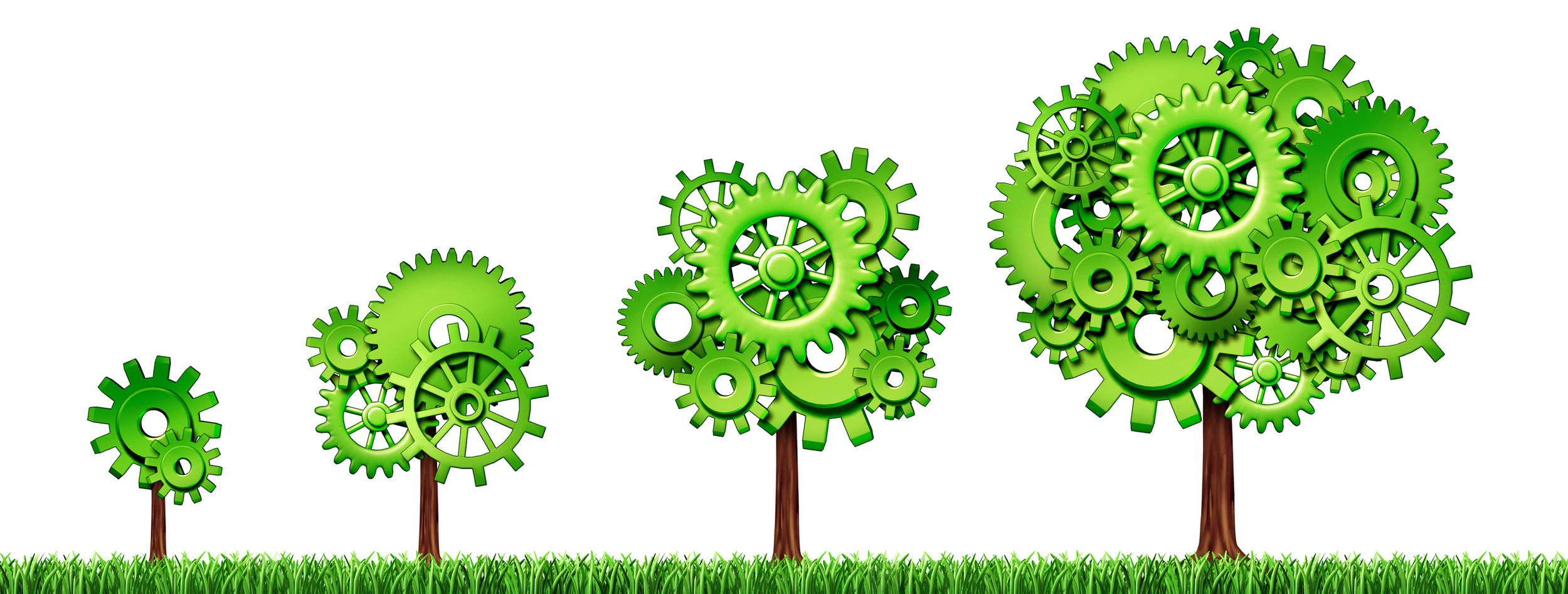 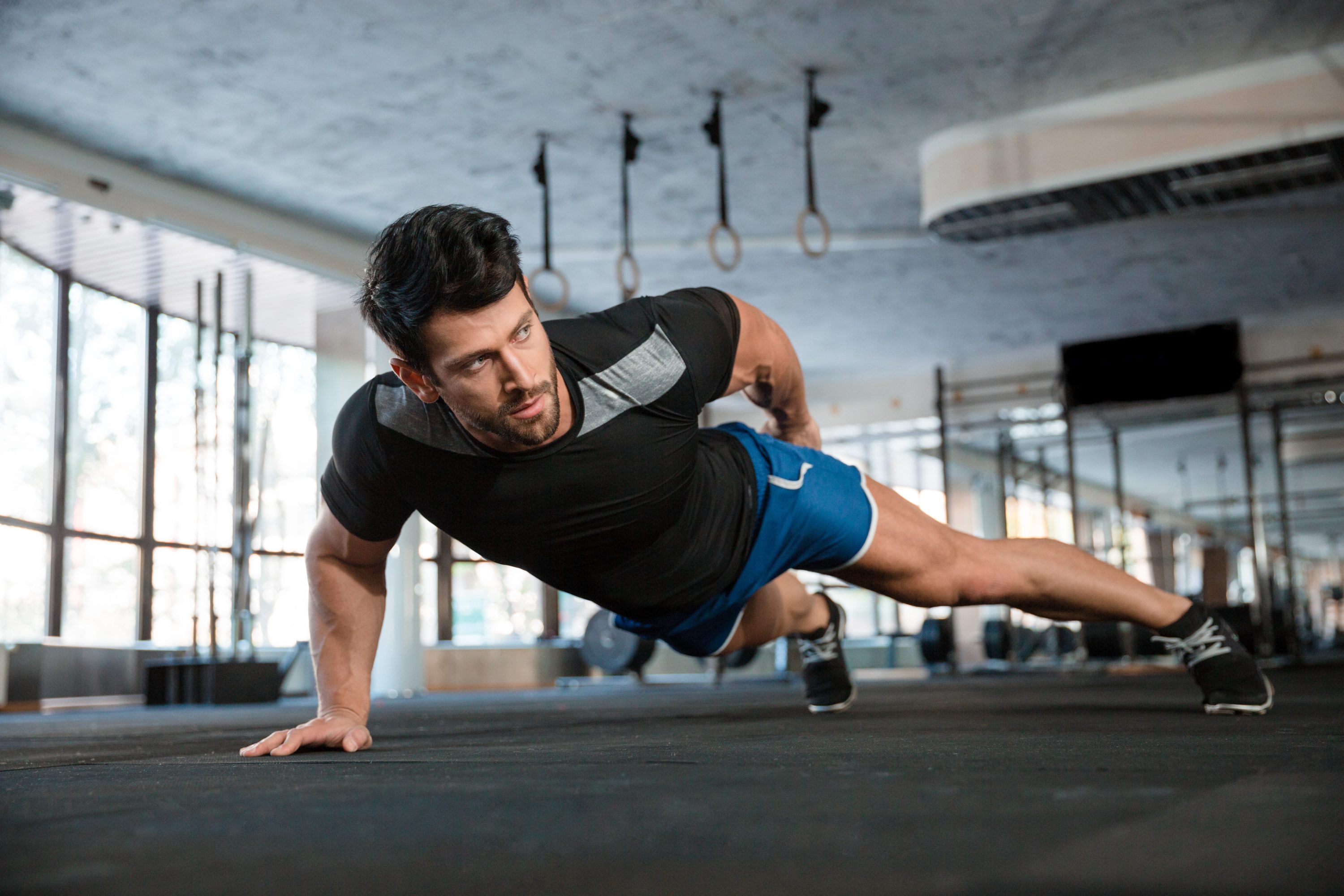 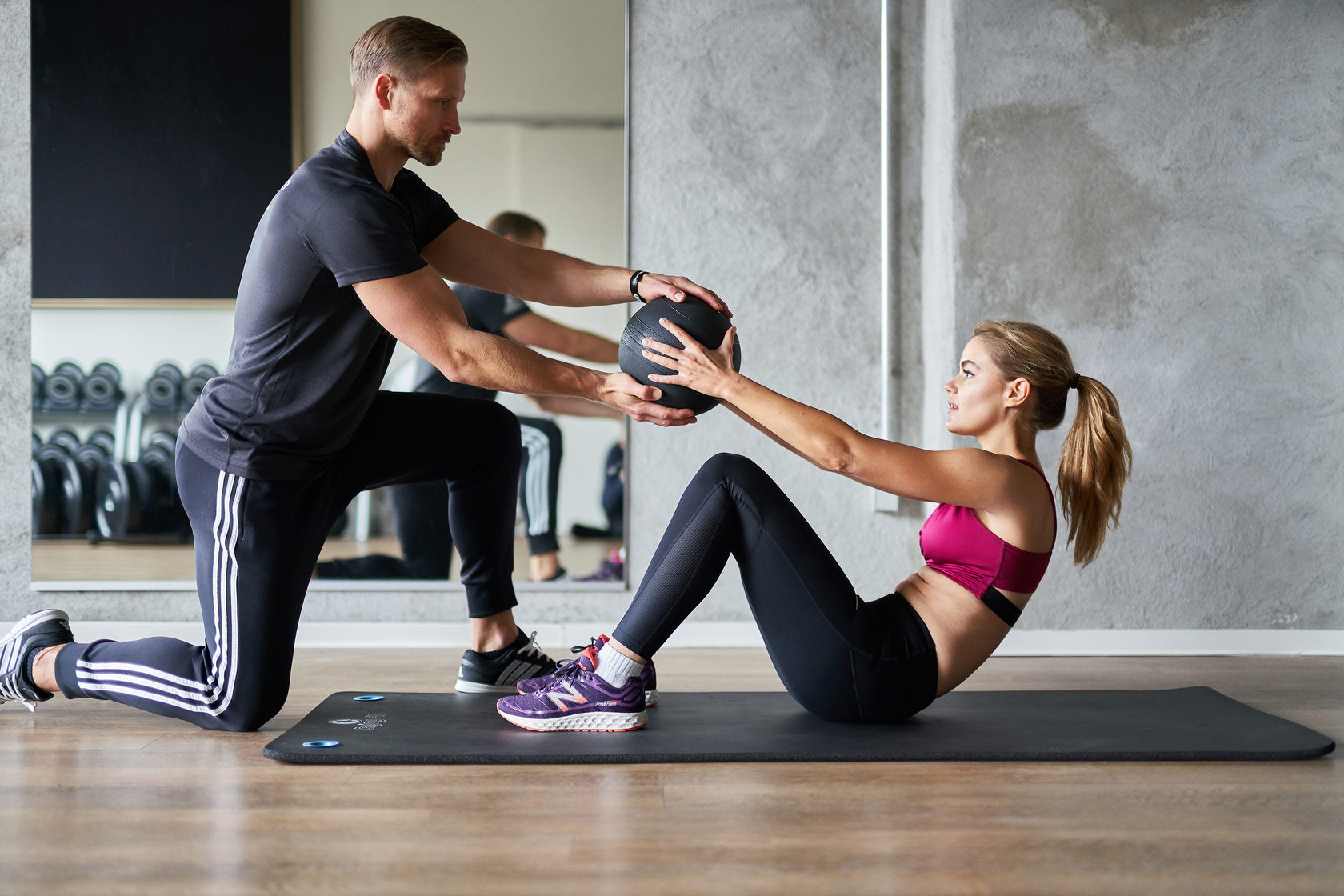 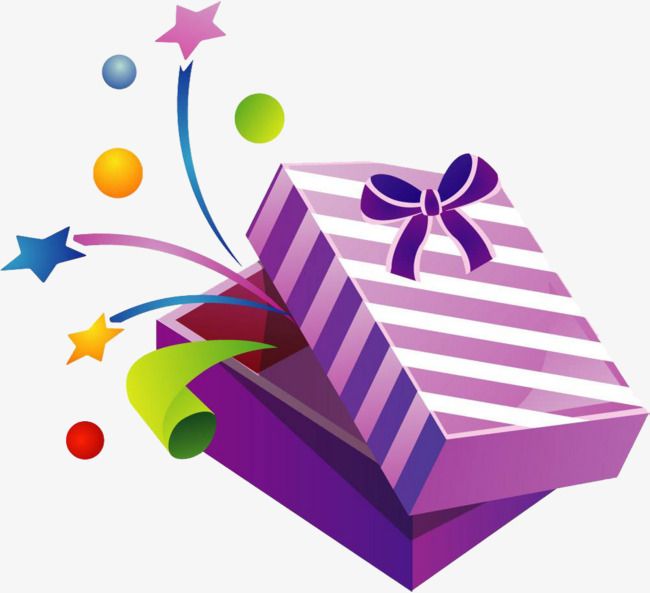 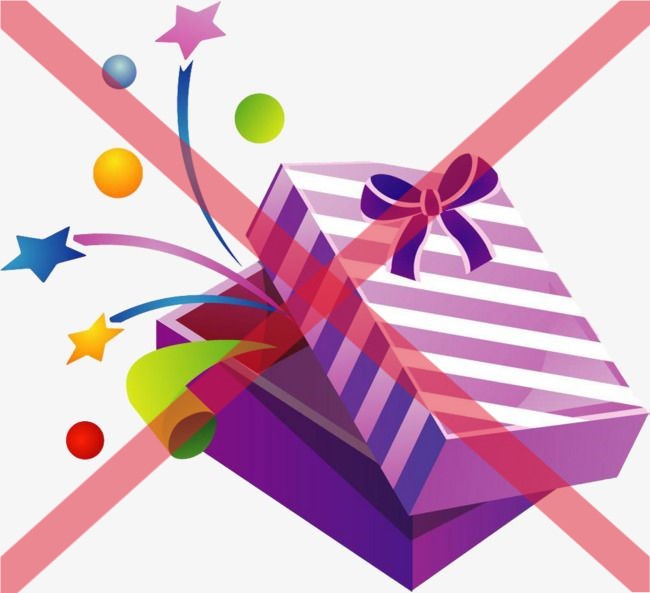 Добросовестно учиться, осваивать образовательные программы.
Придерживаться расписания уроков, не опаздывать, не пропускать уроки без уважительной причины.
Верхняя одежда оставляется в гардеробе, обязательна сменная обувь.
До начала урока необходимо приготовить необходимые принадлежности к уроку.
Правила внутреннего распорядка:
Соблюдать требования по внешнему виду: школьная форма, опрятность, чистота, для девочек натуральный цвет волос.
Приходить на занятия со всеми необходимыми принадлежностями, с выполненными домашними заданиями.
Участвовать в уроке, следить за уроком, отвечать на вопросы учителя, выполнять самостоятельные работы.
Правила внутреннего распорядка:
Ежедневно вести запись домашних заданий.
Во время уроков нельзя шуметь, отвлекаться и отвлекать других учеников, играть.
Беречь имущество школы, аккуратно относиться как к своему, так и к чужому имуществу.
В случае причинения ущерба школьному имуществу родители обязаны возместить его.
Правила внутреннего распорядка:
Нельзя приносить и использовать никотинсодержащую продукцию.
Нельзя приносить и использовать любые средства, которые могут привести к пожарам.
Нельзя кататься на территории школы и в школе на роликах, скейте, велосипедах, самокатах и других средствах передвижения.
Правила внутреннего распорядка:
Нельзя бегать по лестницам, коридорам, вестибюлям, в столовой.
Нельзя употреблять непристойные жесты и выражения, ненормативную лексику.
Нельзя применять физическую силу.
Правила внутреннего распорядка:
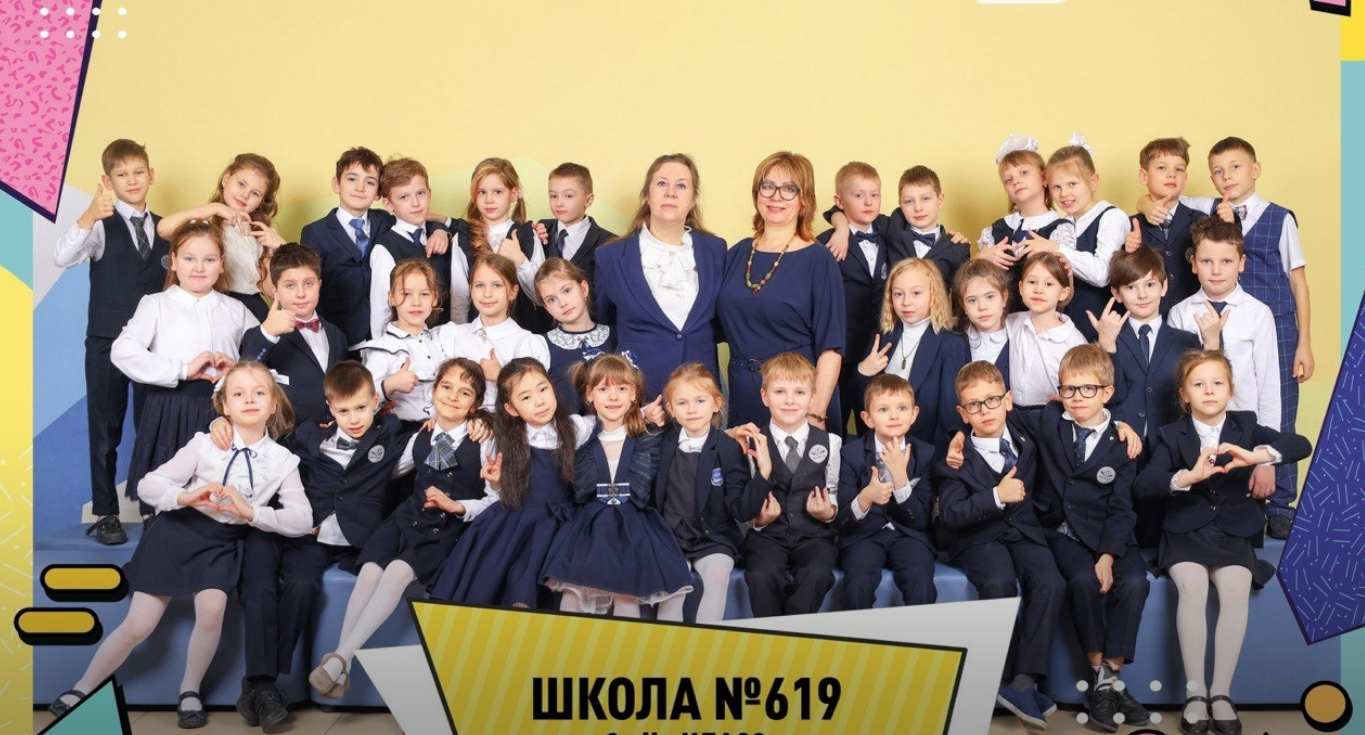 !
Мы – лучшая в мире команда!
У нас все получится!!!